National Indigenous ElderJustice Initiative Resources
Title VI Cluster Training
Maylynn Warne, MPH (Citizen of the Pawnee Nation & Santa Ana Pueblo)
March 3-5, 2020
Red Lake, MN
“Restoring respect and dignity by honoring Indigenous elders”
About NIEJI
Mission 
Restoring respect and dignity by honoring Indigenous Elders 

The National Indigenous Elder Justice Initiative (NIEJI) provides culturally appropriate information and community education materials on elder abuse, neglect, and exploitation in Indian Country.
www.nieji.org
Funding
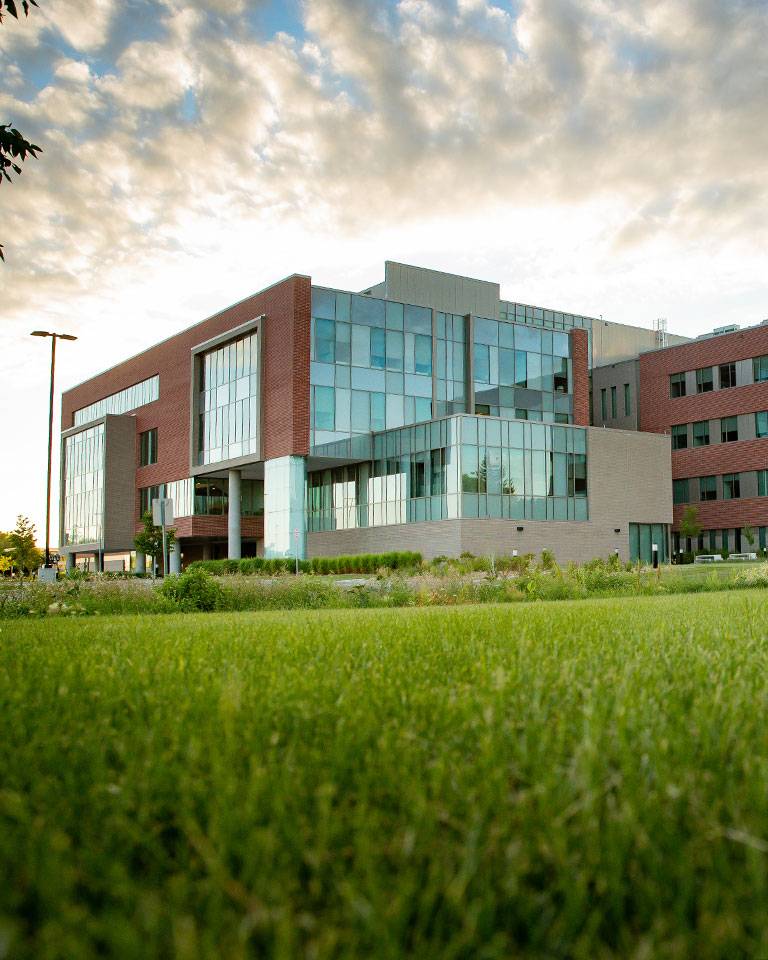 Services and Resources
NIEJI Home Page
Elder Abuse Prevention
NIEJI provides technical assistance and education to address and prevent elder abuse, neglect, and exploitation through information, presentations, and sharing resources.
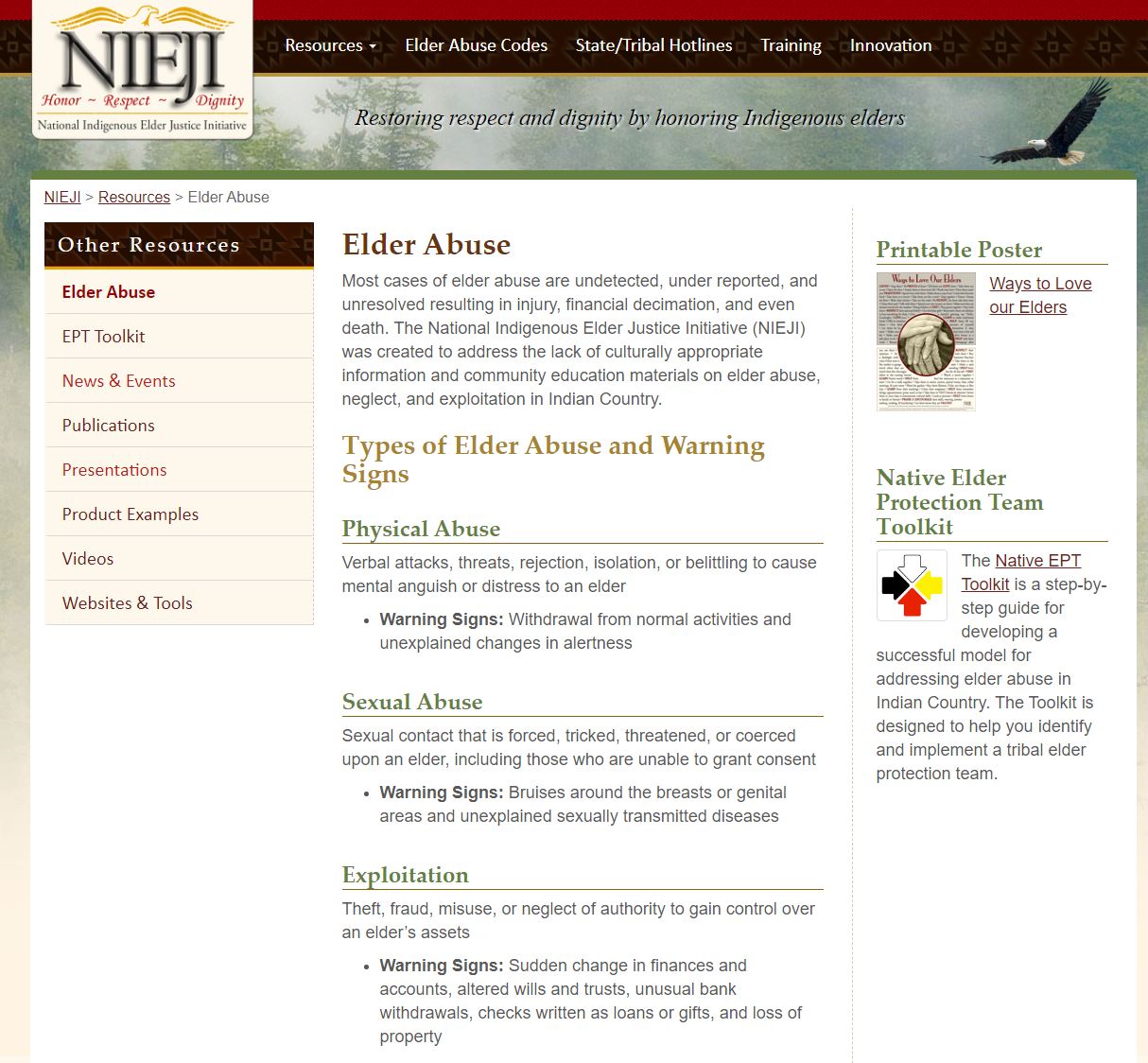 Elder Justice Curriculum
The NIEJI website has free online education modules to train those that work with Native American Elders to identify and address elder abuse.
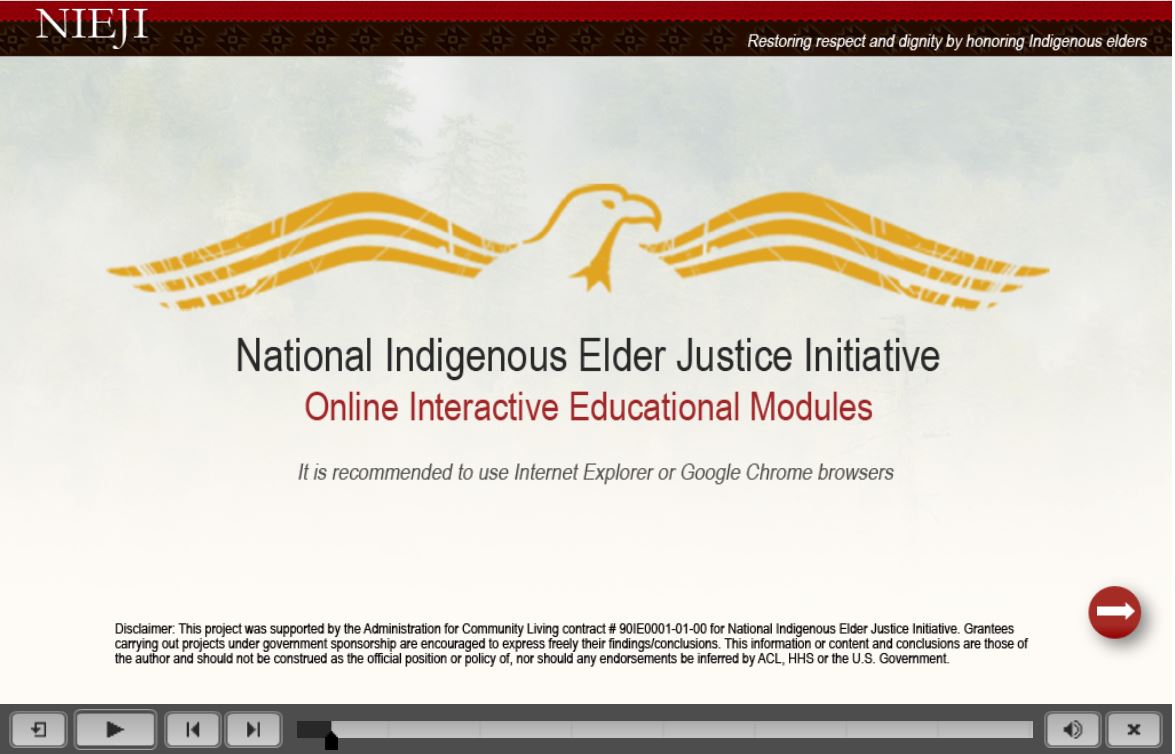 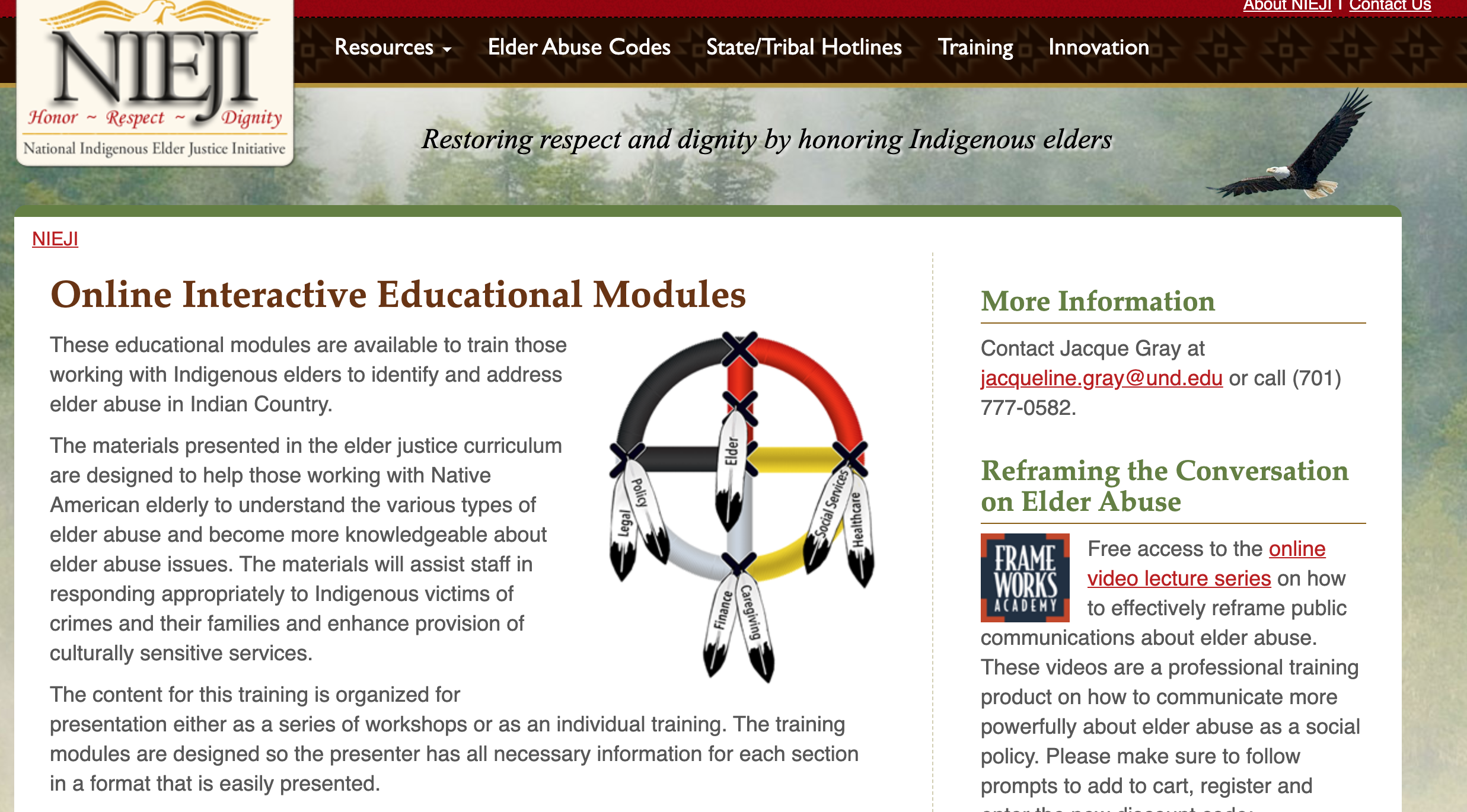 Modules:
Elder Abuse
Caregiver
Financial Abuse
Healthcare
Legal
Policy
Social Services
Tribal Elder Protection Team Toolkit
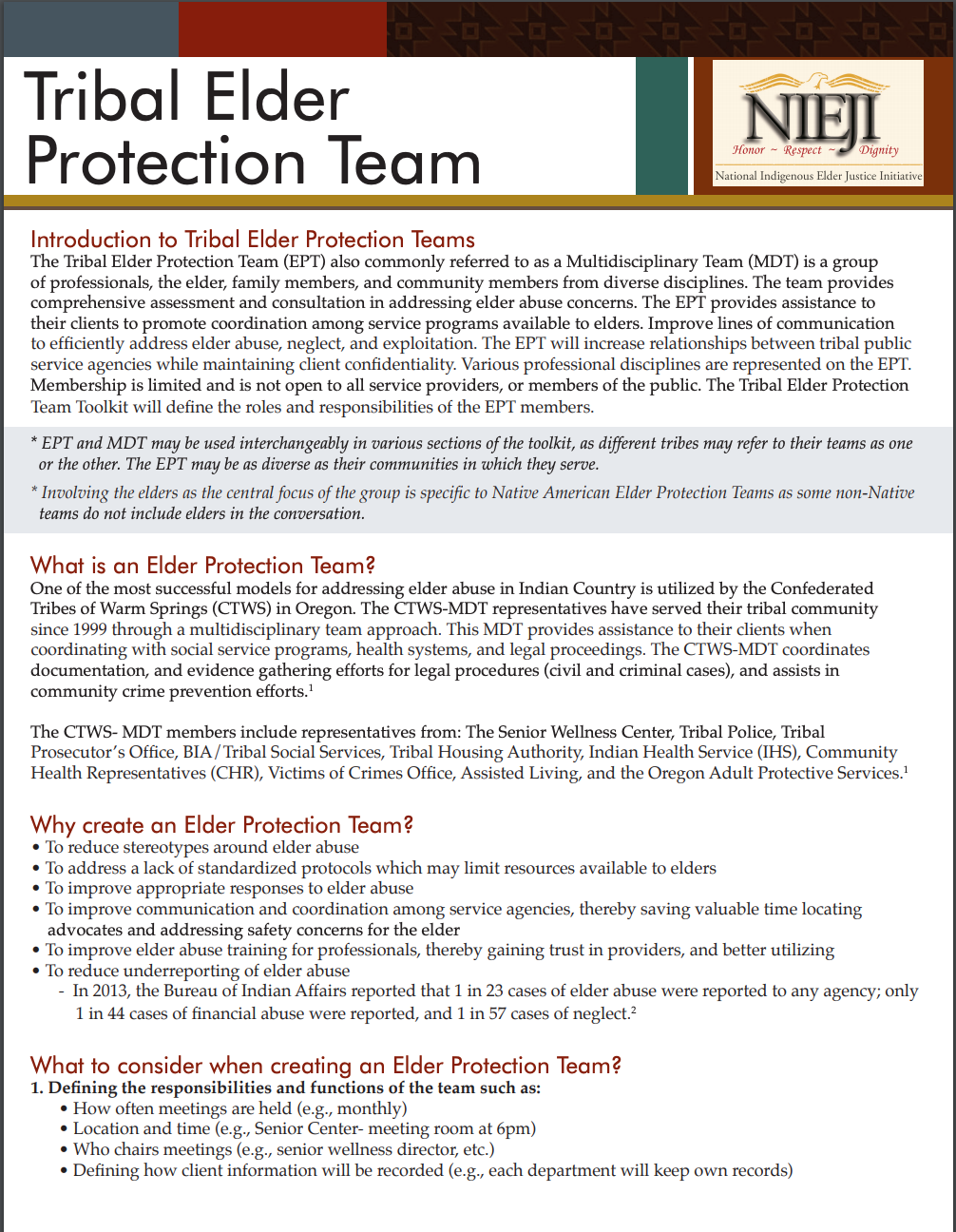 Tribal Elder Protection Team (EPT)or a Multidisciplinary Team is a group of professionals:
 Elder, family members, & community members from diverse disciplines
EPT provides comprehensive assessment and consultation to address elder abuse
Downloadable toolkit
NIEJI provides technical assistance
Native Elders Maltreatment Survey
Native Elder Maltreatment Survey
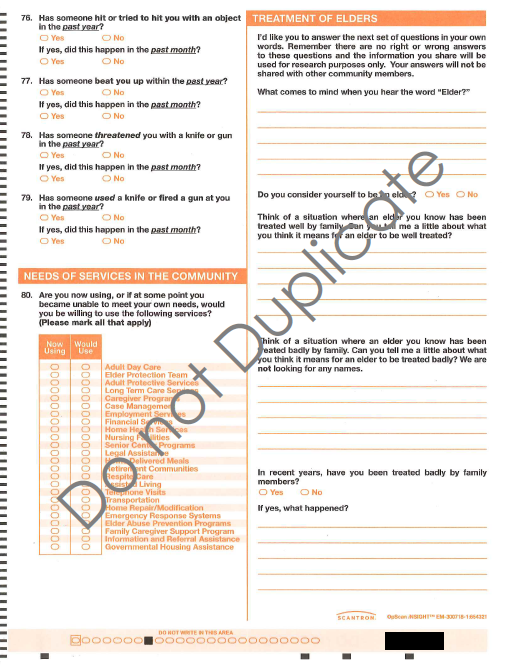 Tribal Elder Abuse Codes
Tribal Elder Abuse Codes
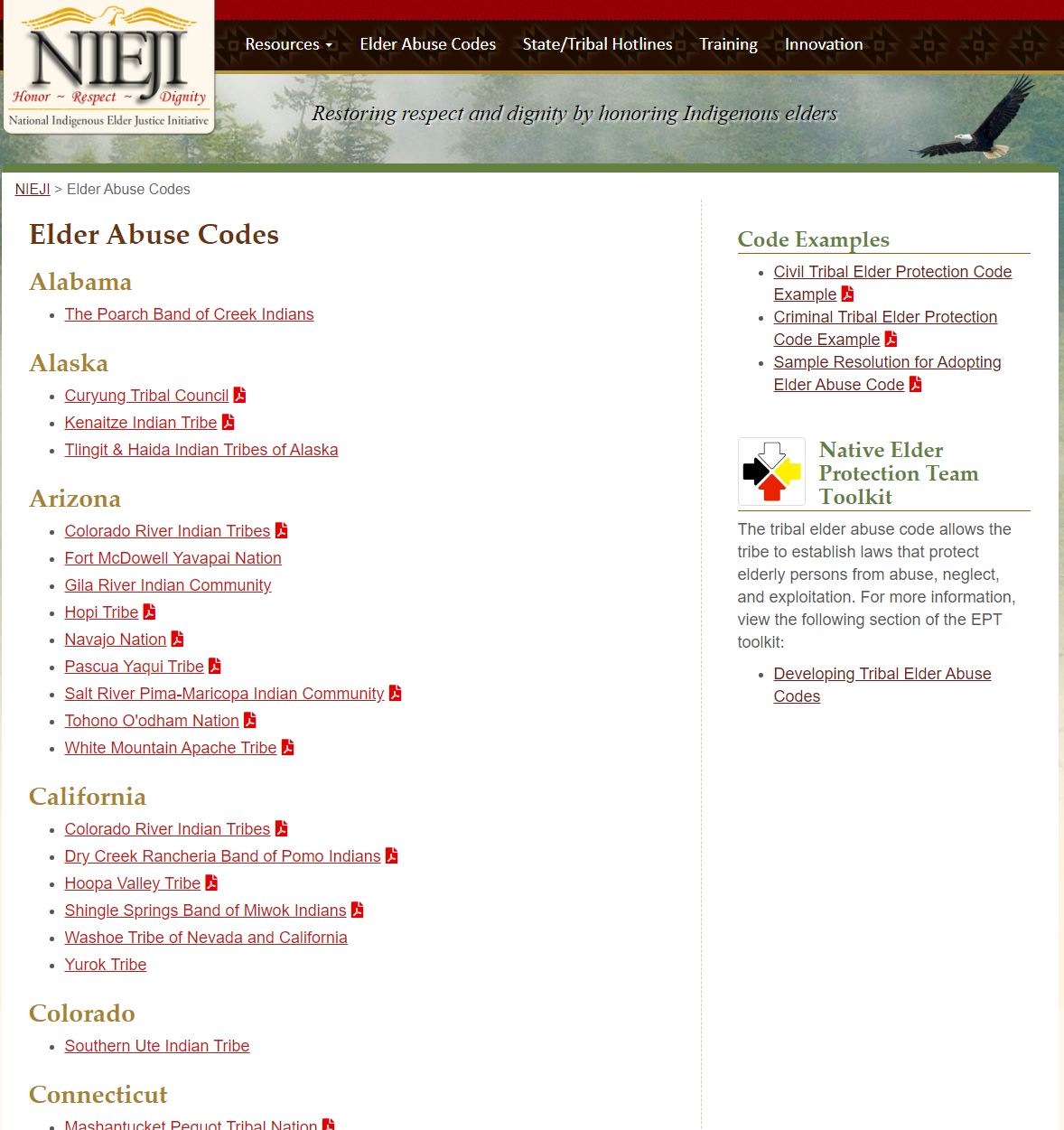 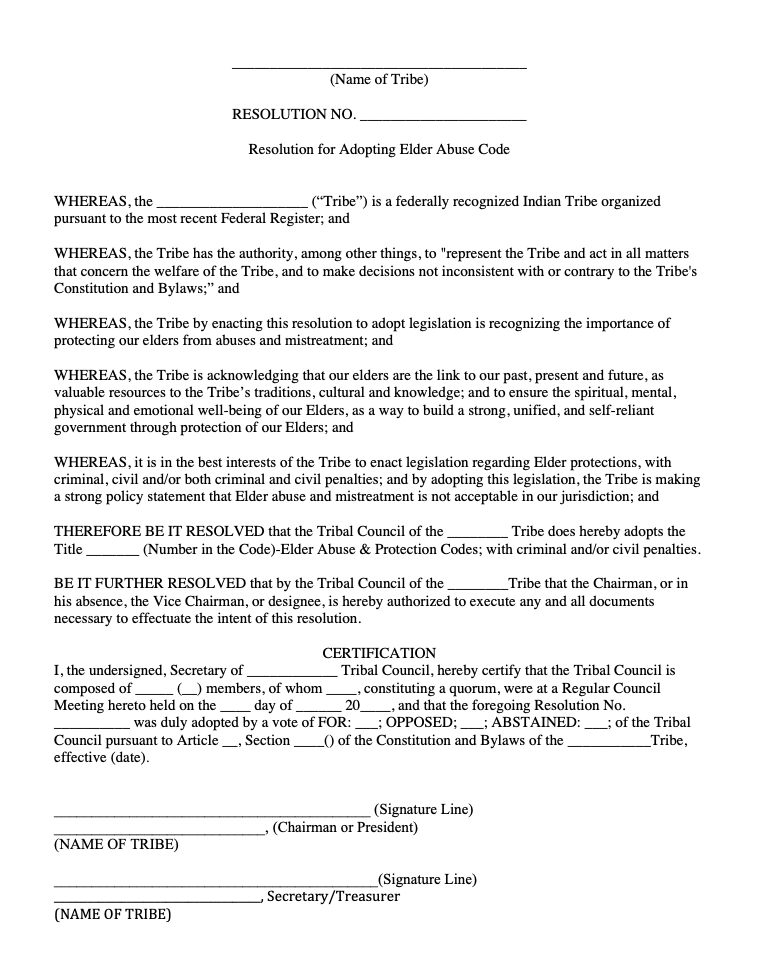 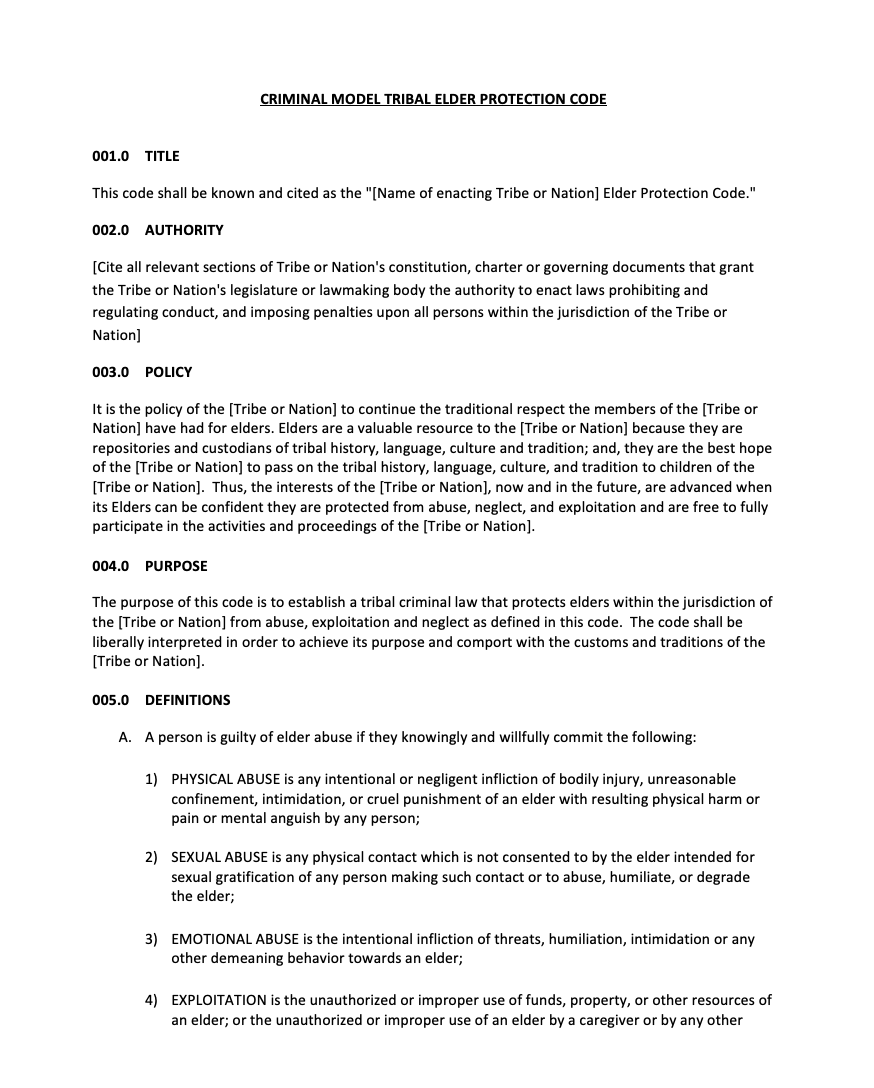 Directory of State & Tribal Hotlines
NIEJI maintains an interactive map of state and tribal hotlines
Report elder abuse  
Identify resources
Minnesota State & Tribal Hotlines
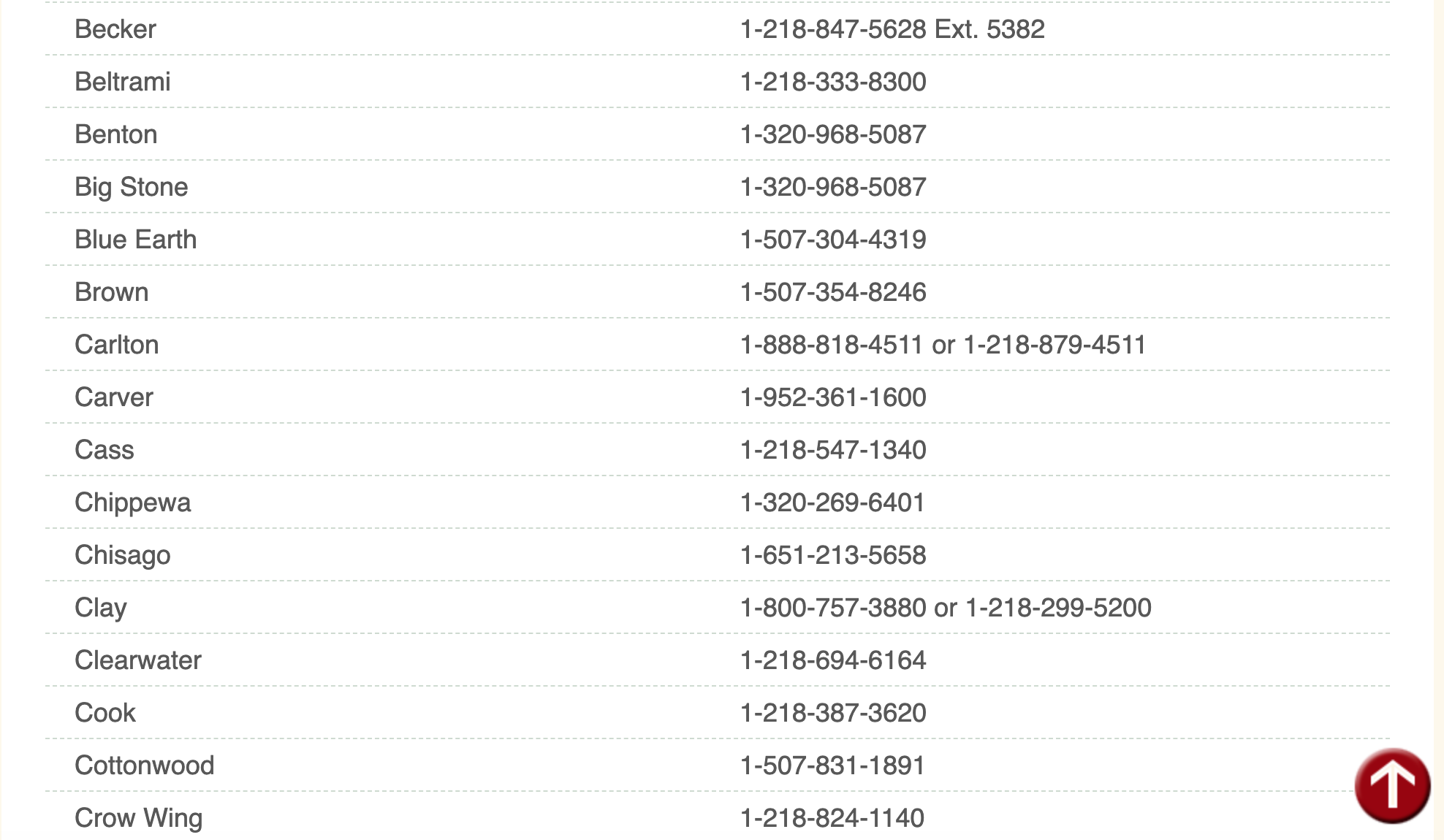 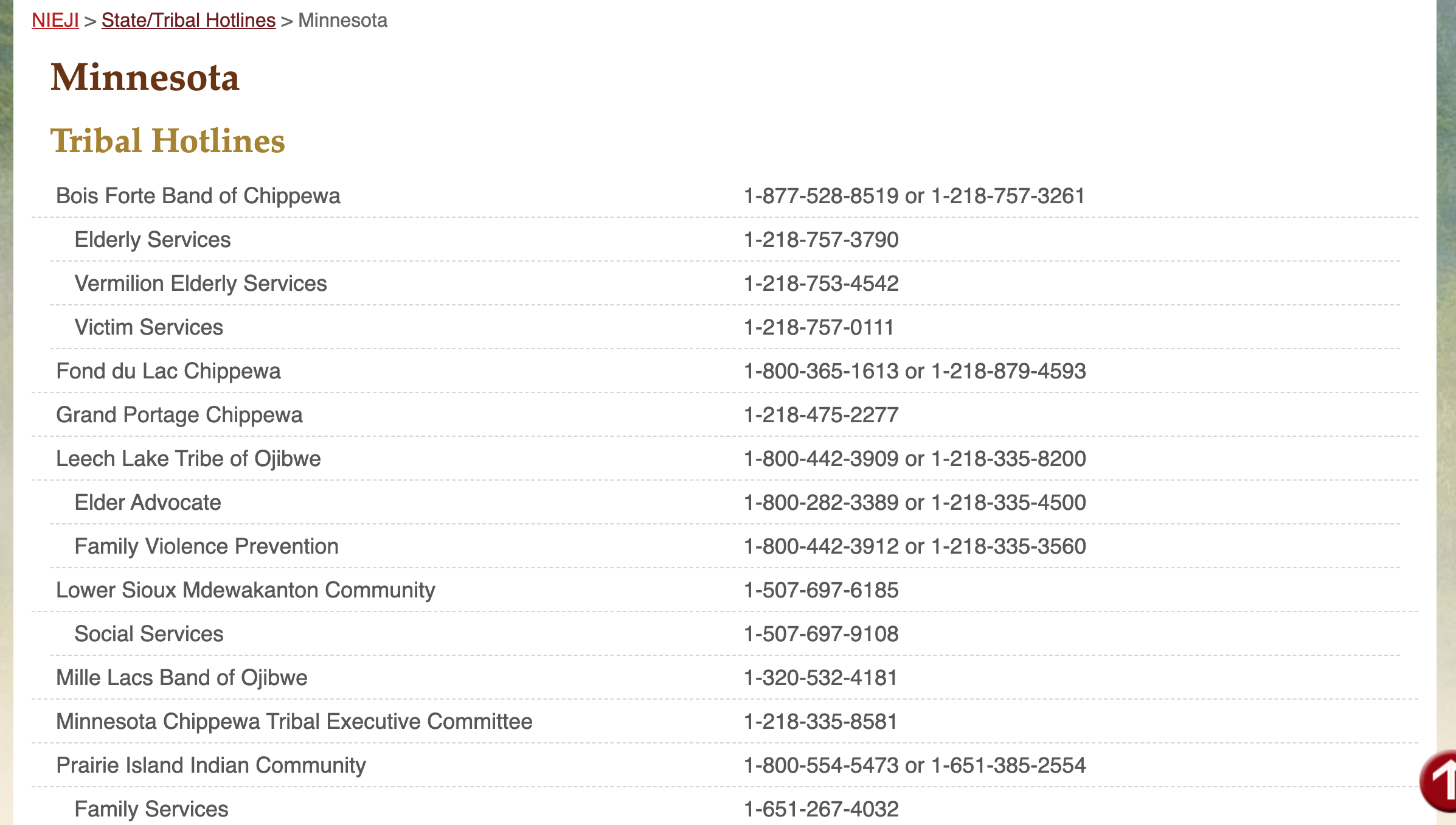 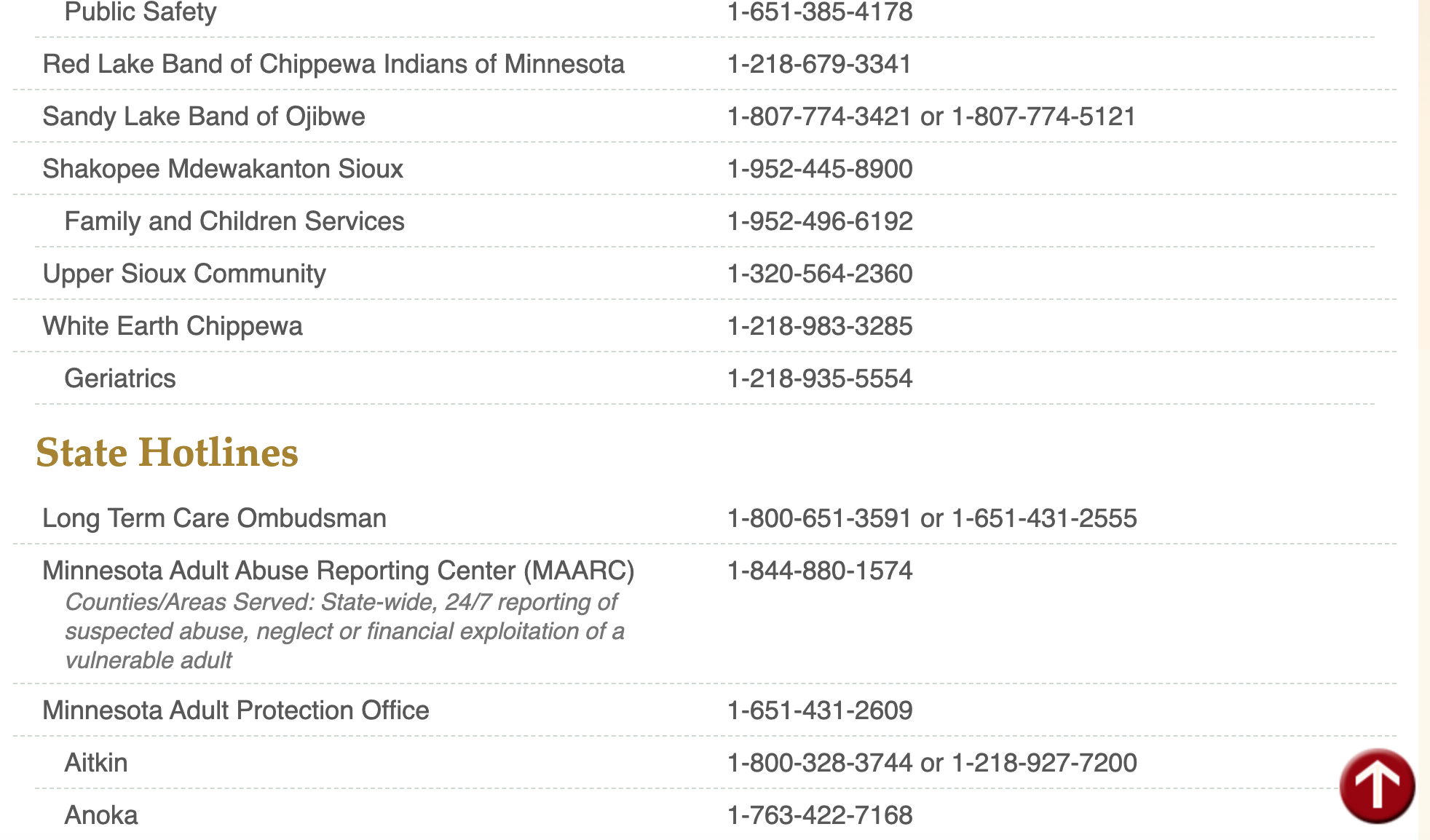 Elder Abuse Product Catalog
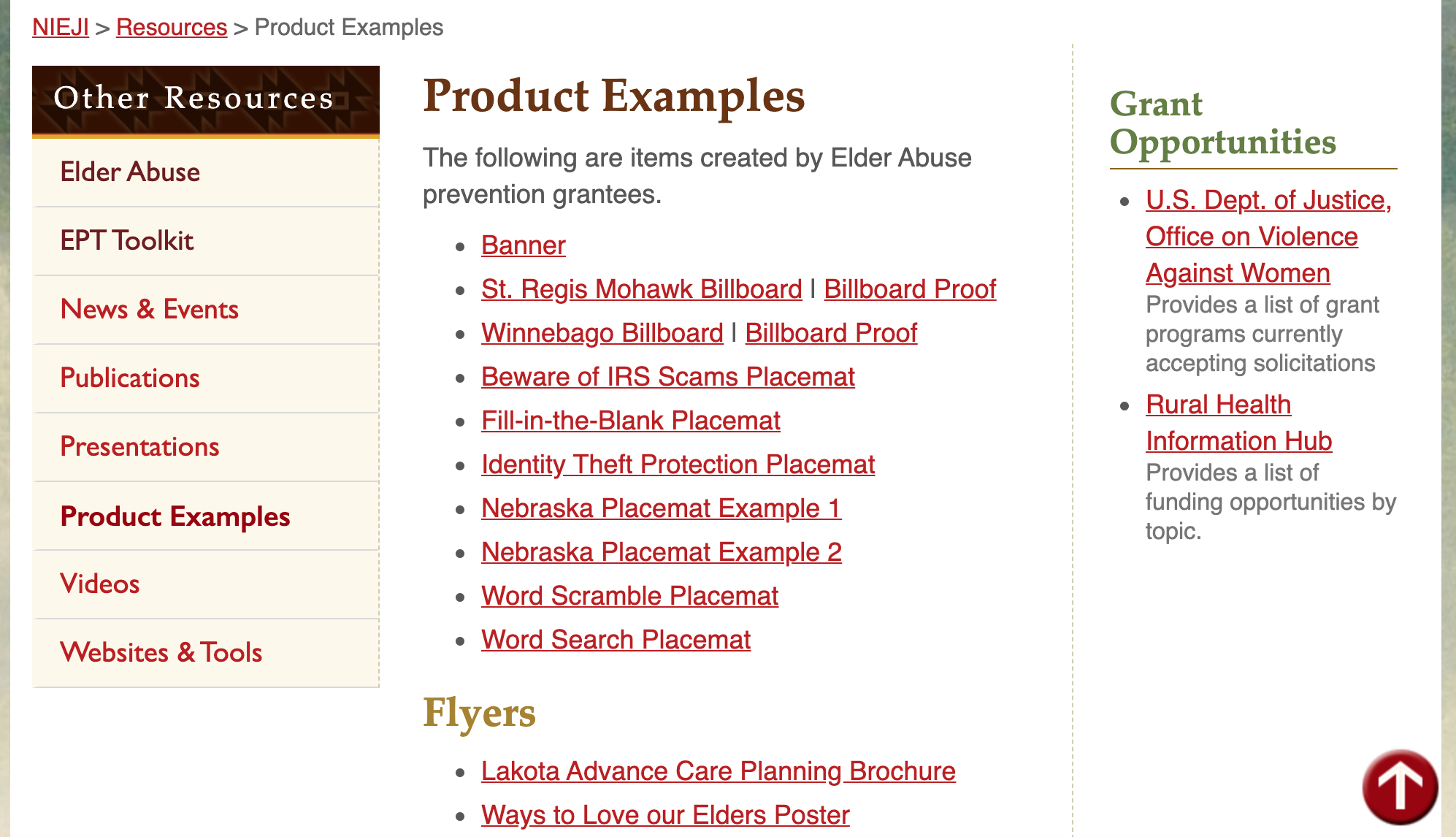 Poster, fact sheets, place mats
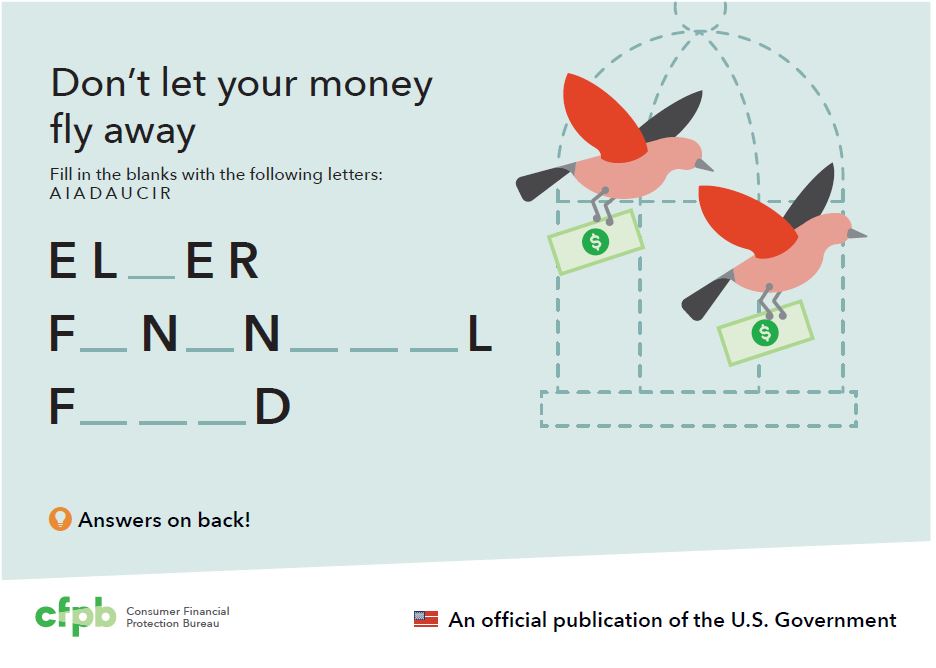 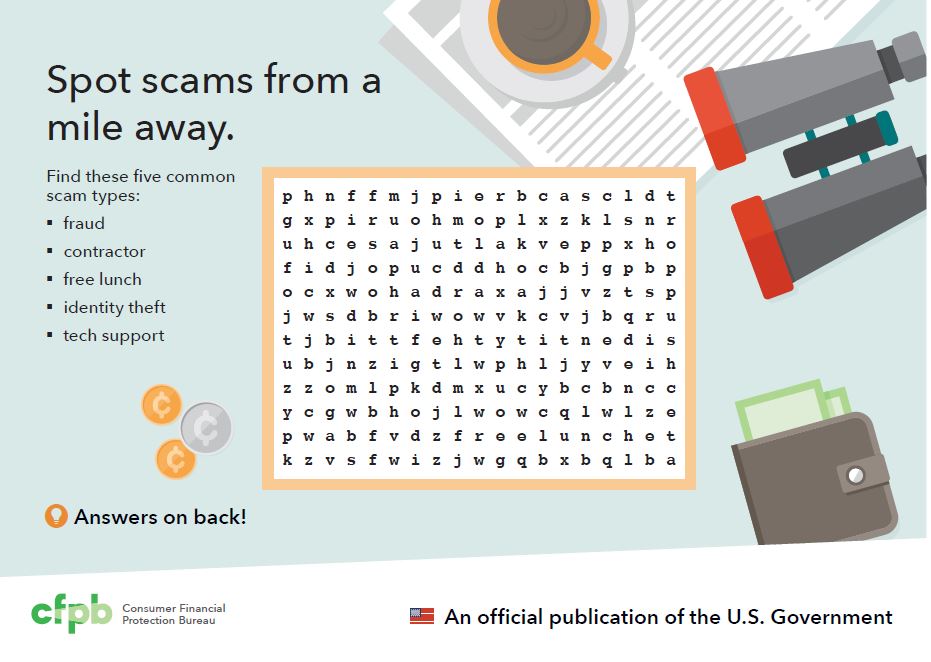 Billboard
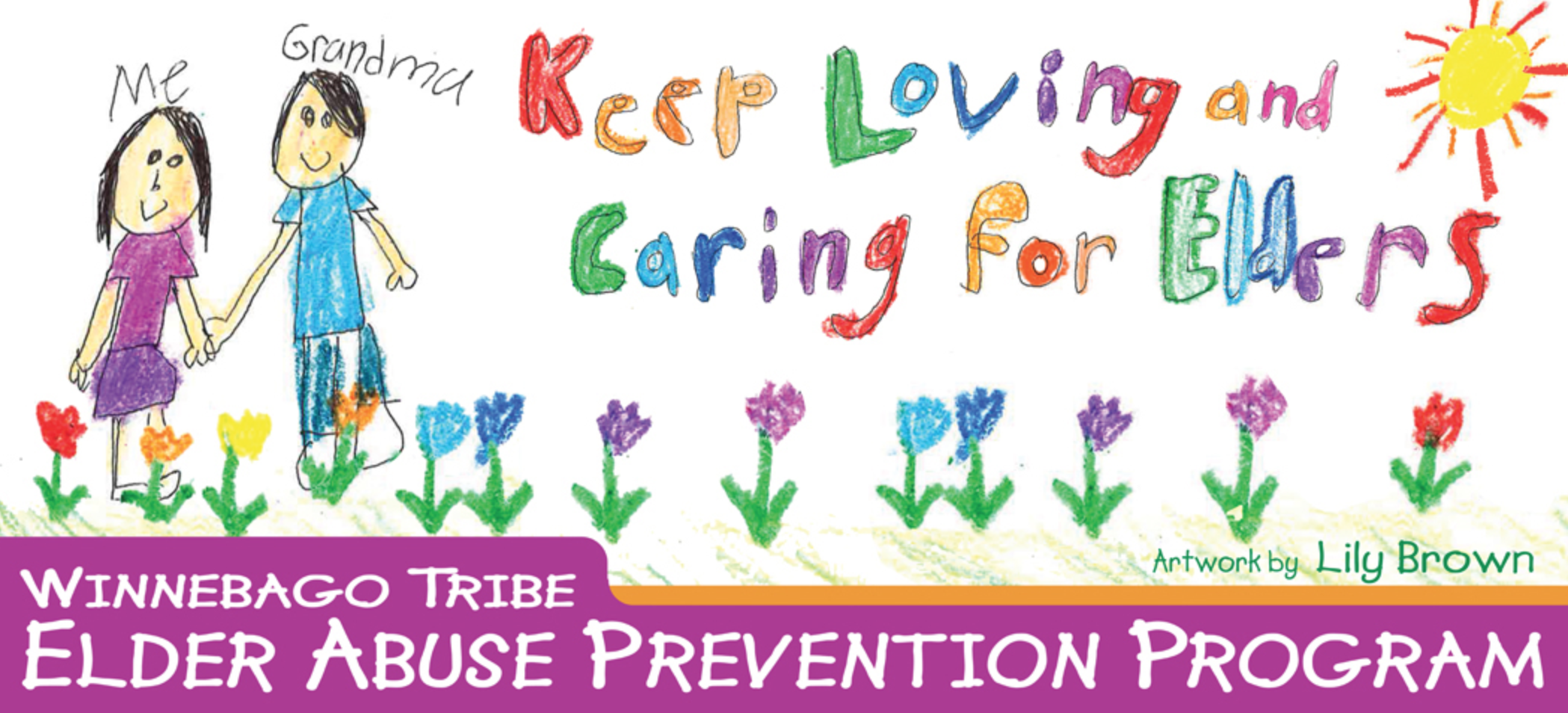 Video Project
Other Resources
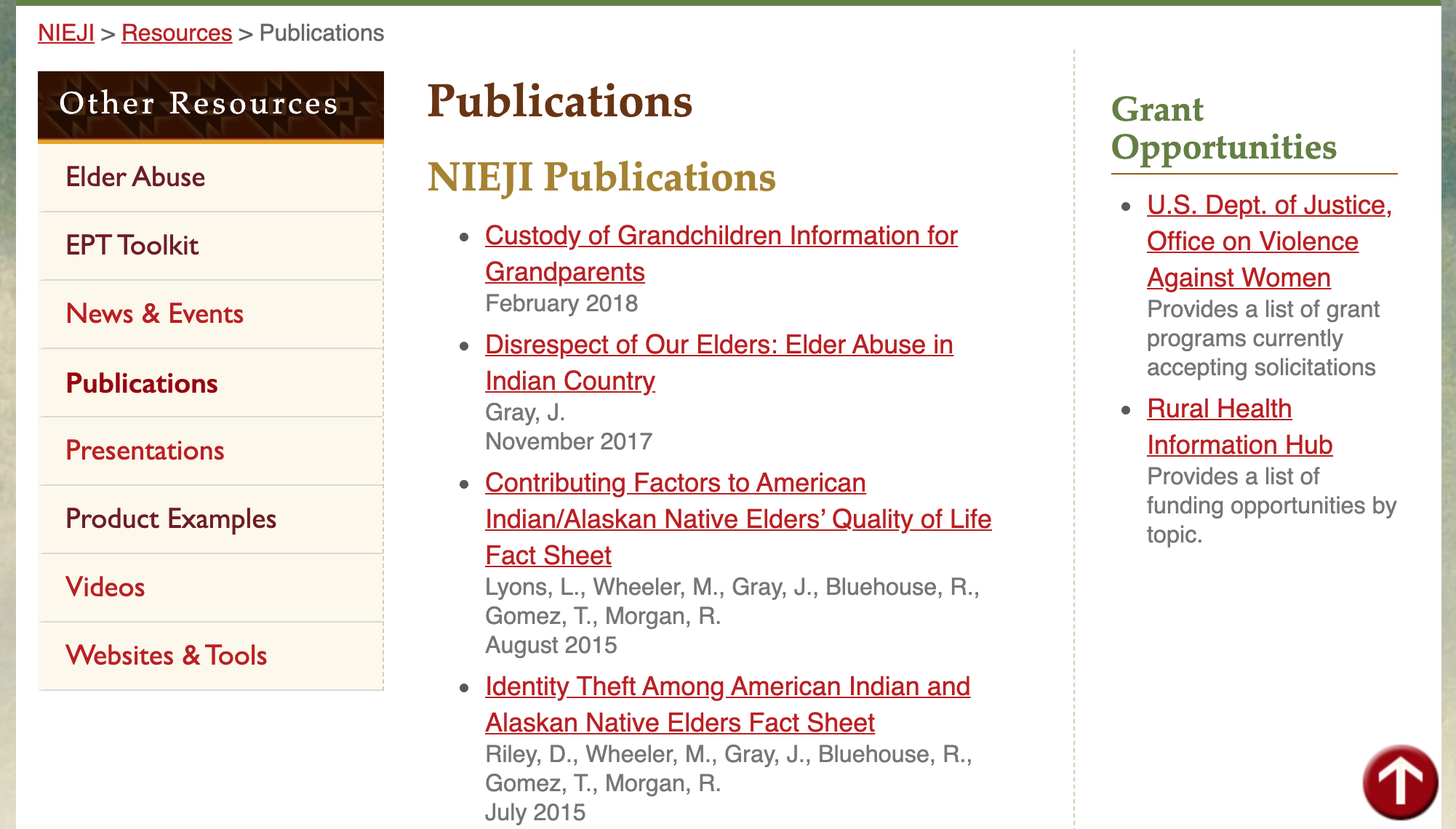 Resource Examples
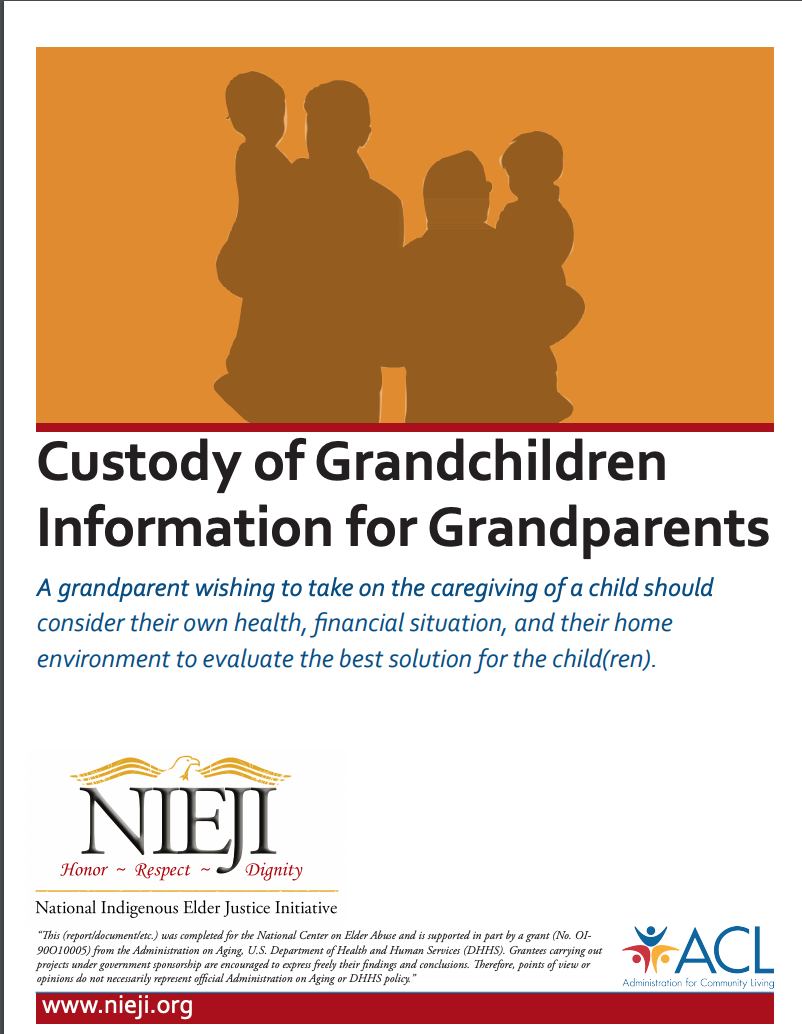 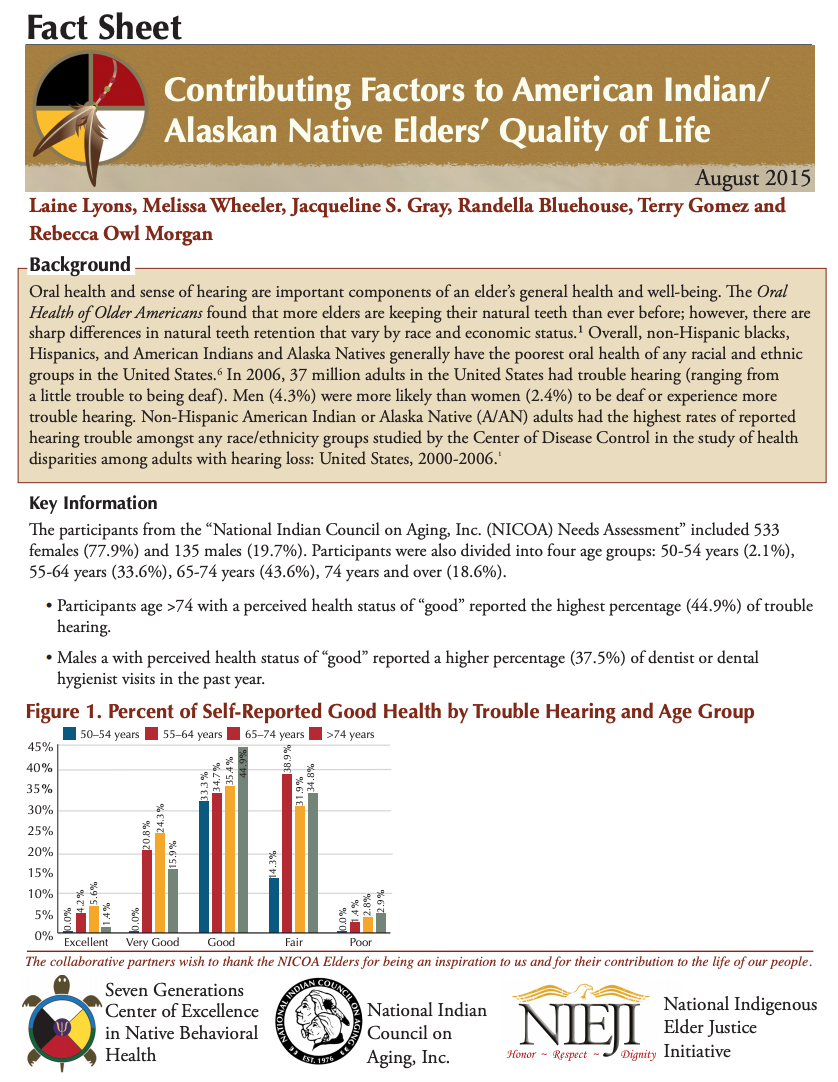 For More Information
National Indigenous Elder Justice Initiative
Phone: 701-777-6780E-mail:  info@nieji.org Website: http://www.nieji.org
Thank You!